Involvement of MAHILA AROGYA SAMITI(MAS) in community monitoring  NUHM-ODISHA
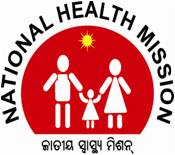 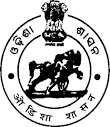 1
MAS
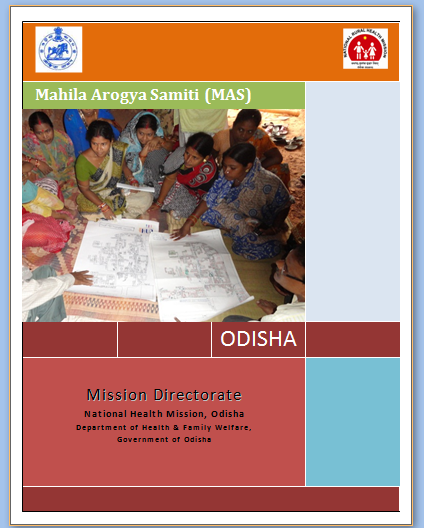 Mahila Arogya Samiti (MAS)   A community based group, responsible for promotion  of behavior change and  demand generation related to health and hygiene in the slum.
Coverage 100 HHs/500 slum population
Consisting  of  11-15 women members
ASHA & Anganwadi Worker are the member of MAS.
PLANNING PHASE
City level selection/core committee
Selection of local NGO to support  formation & Strengthening
Mapping, HH survey and finalization of HH/area and timeline 
Engagement of City level Nodal officer  
Awareness meeting in the slum
Selection MAS members, president, secretary and treasurer
Opening of zero frill SB A/C in nationalized bank
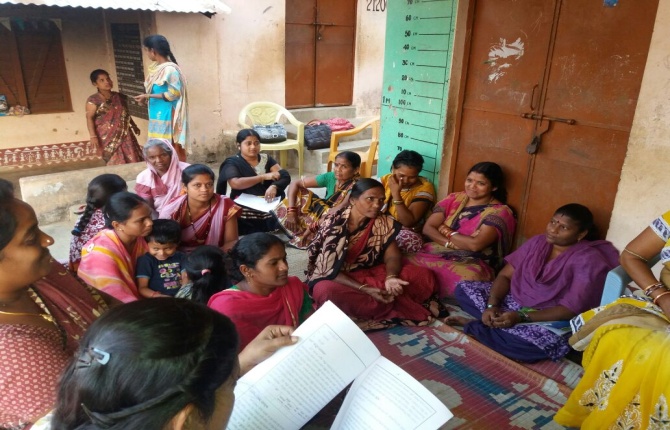 3
UPHC PLANNING( ANM, ASHA, MAS)
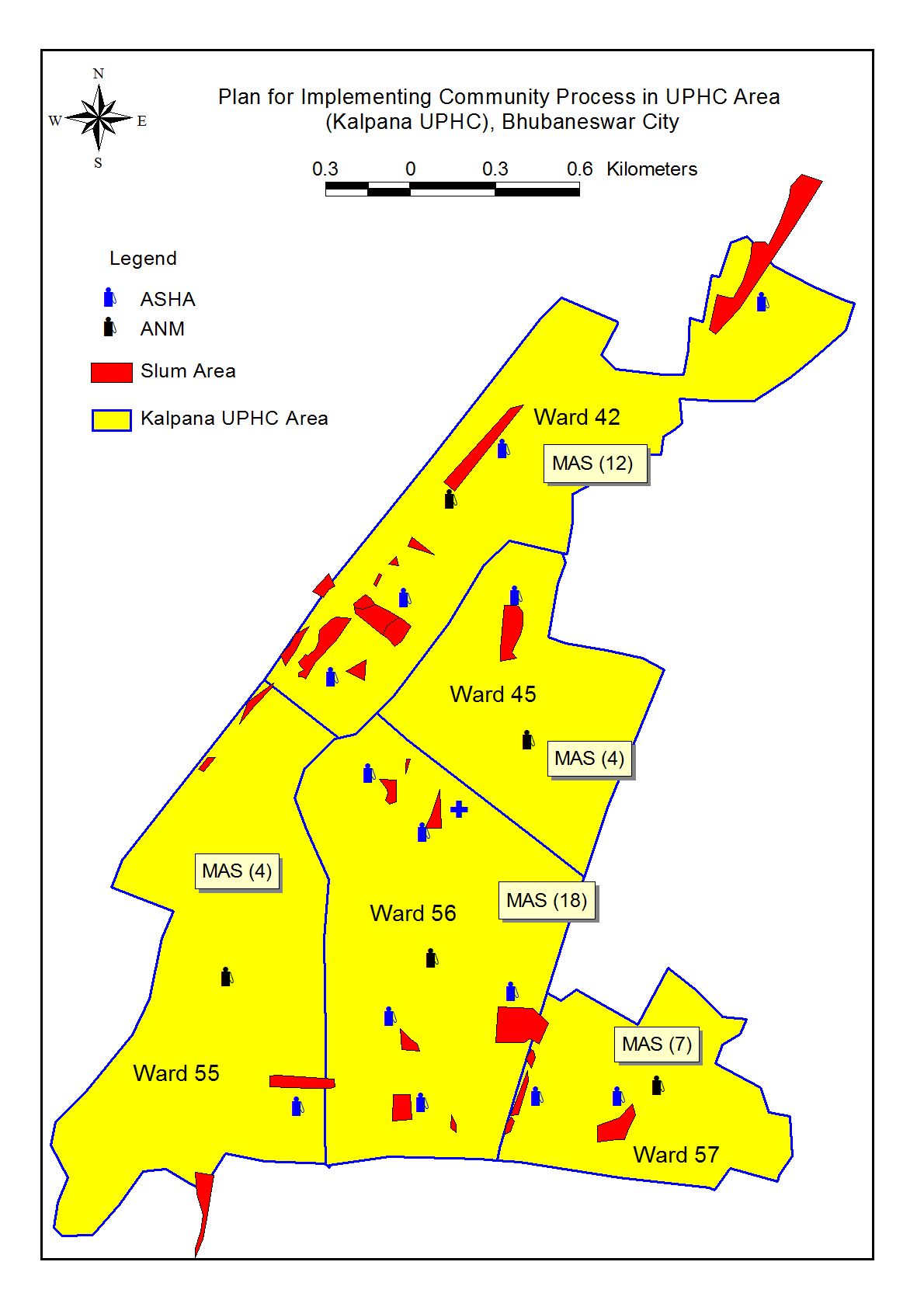 No.of MAS in ANM and   UPHC area
4
Resource  Map of MAS
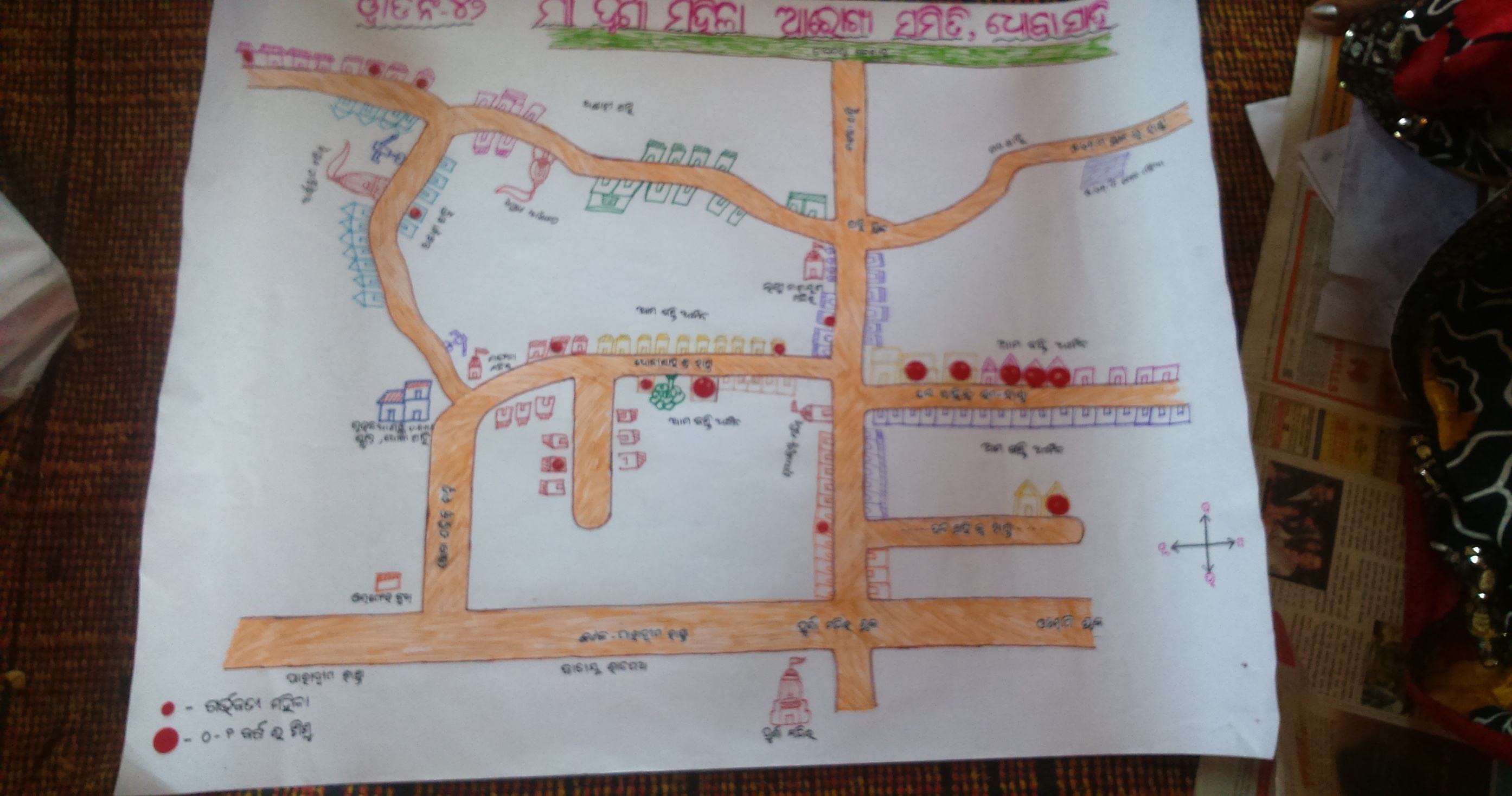 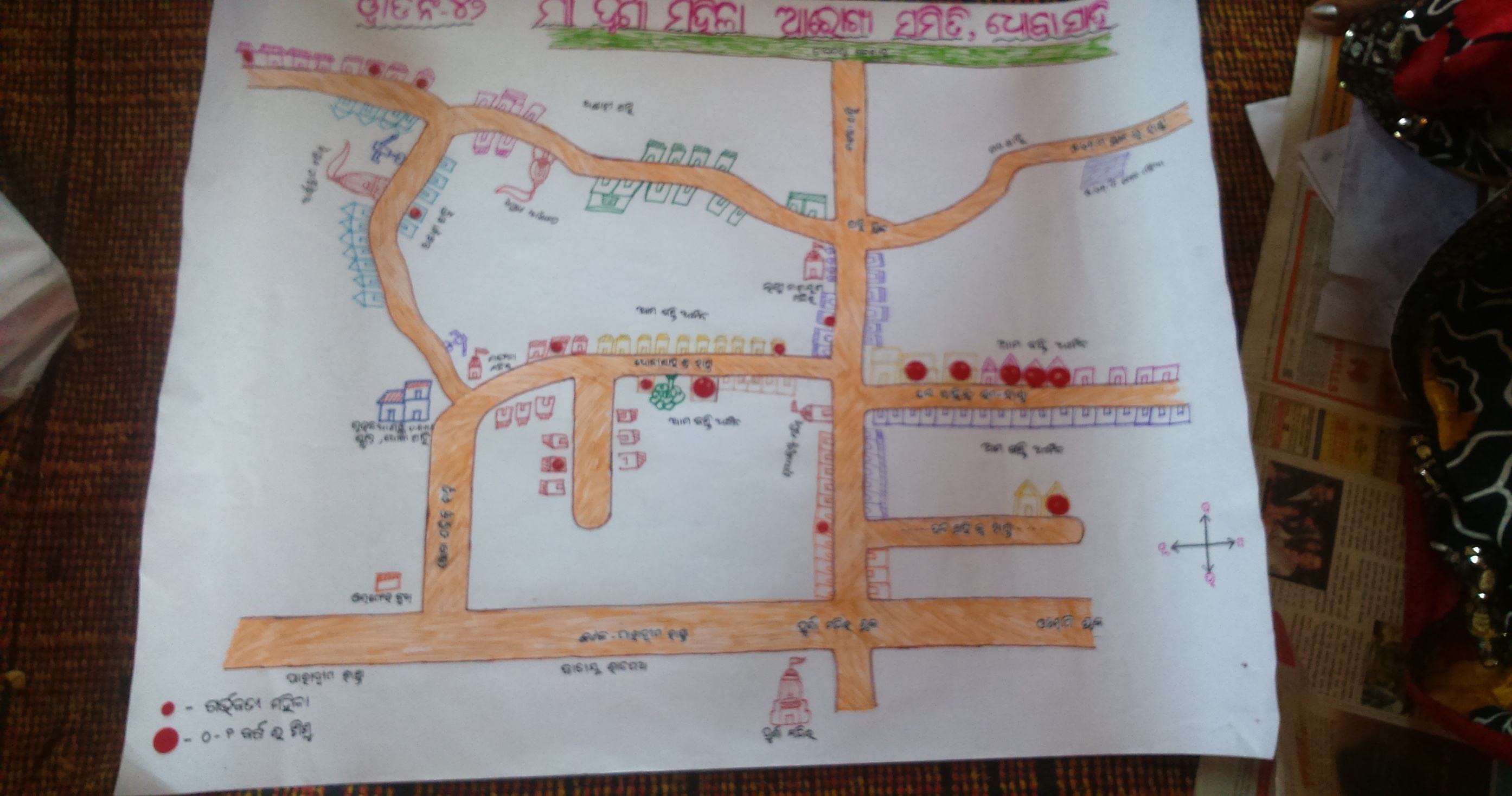 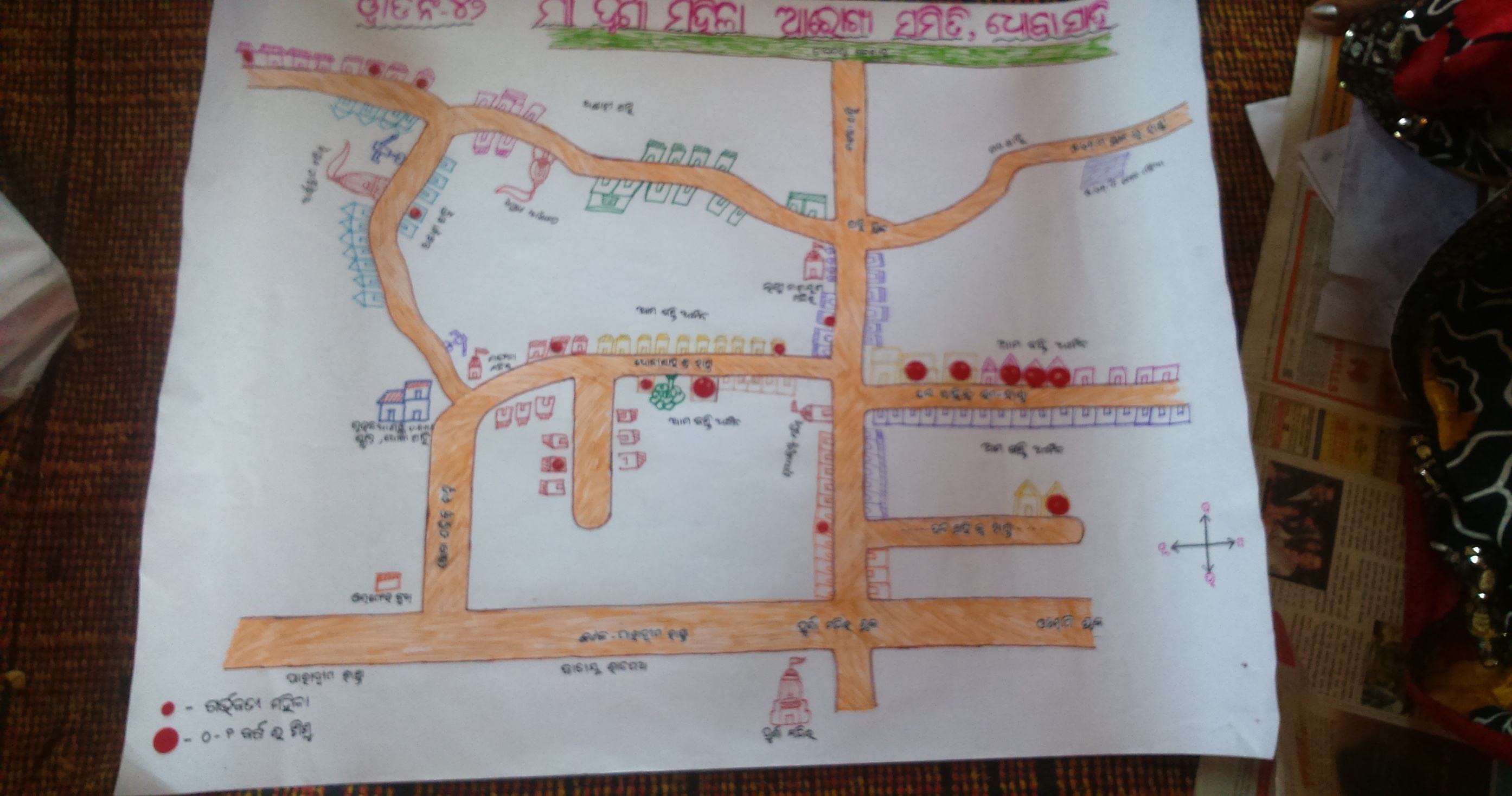 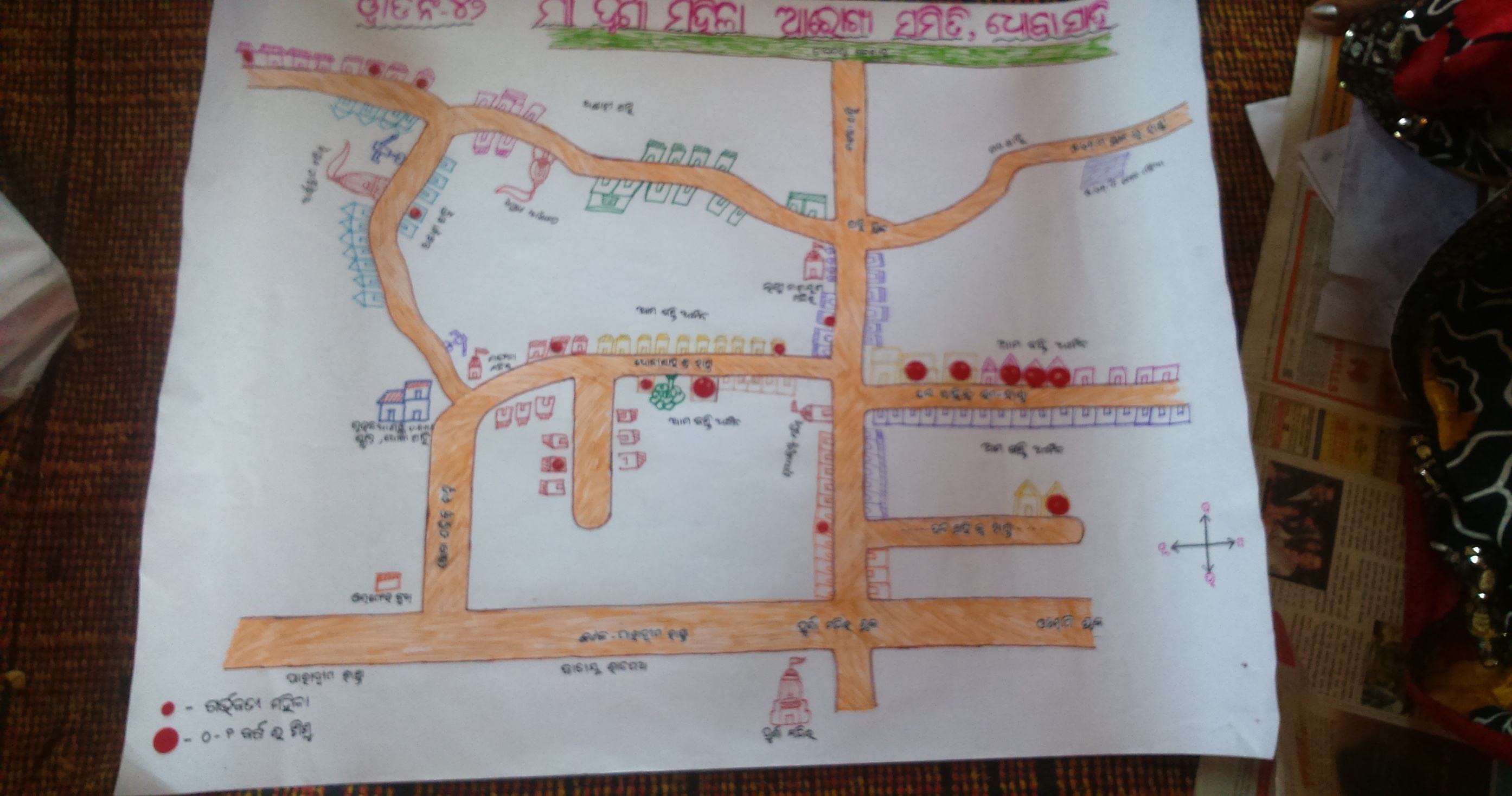 M2:6HH
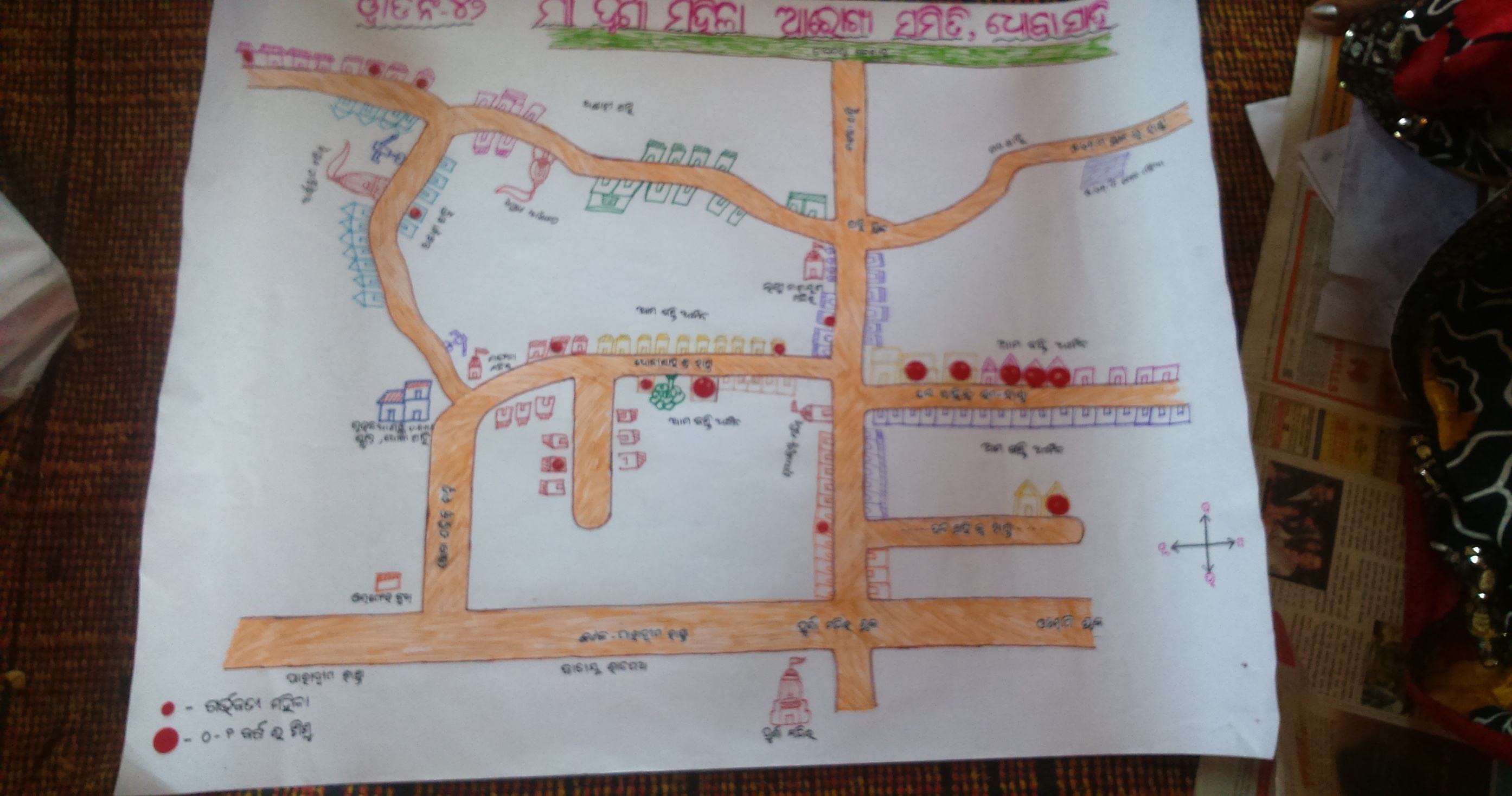 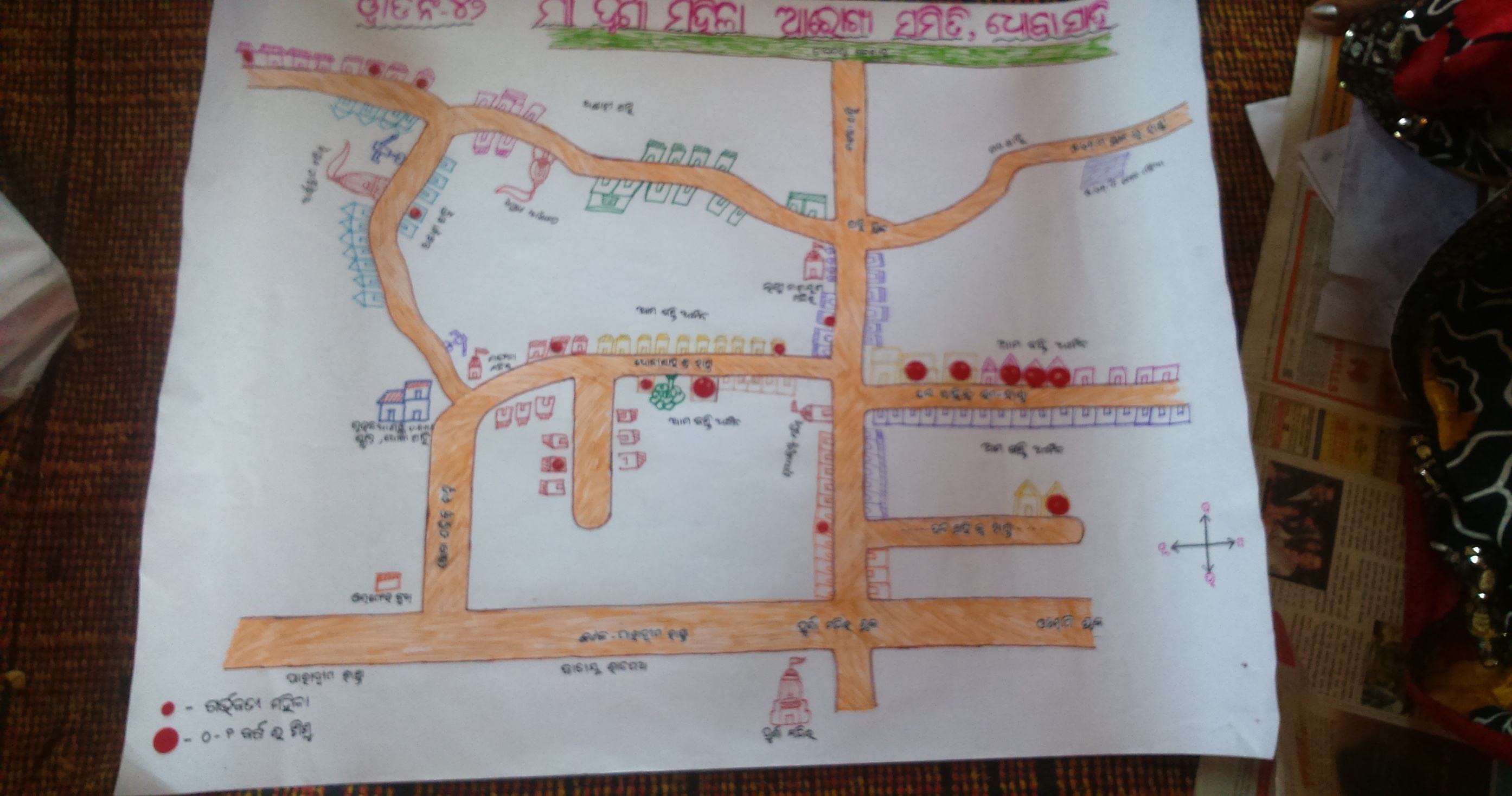 M3:9HH
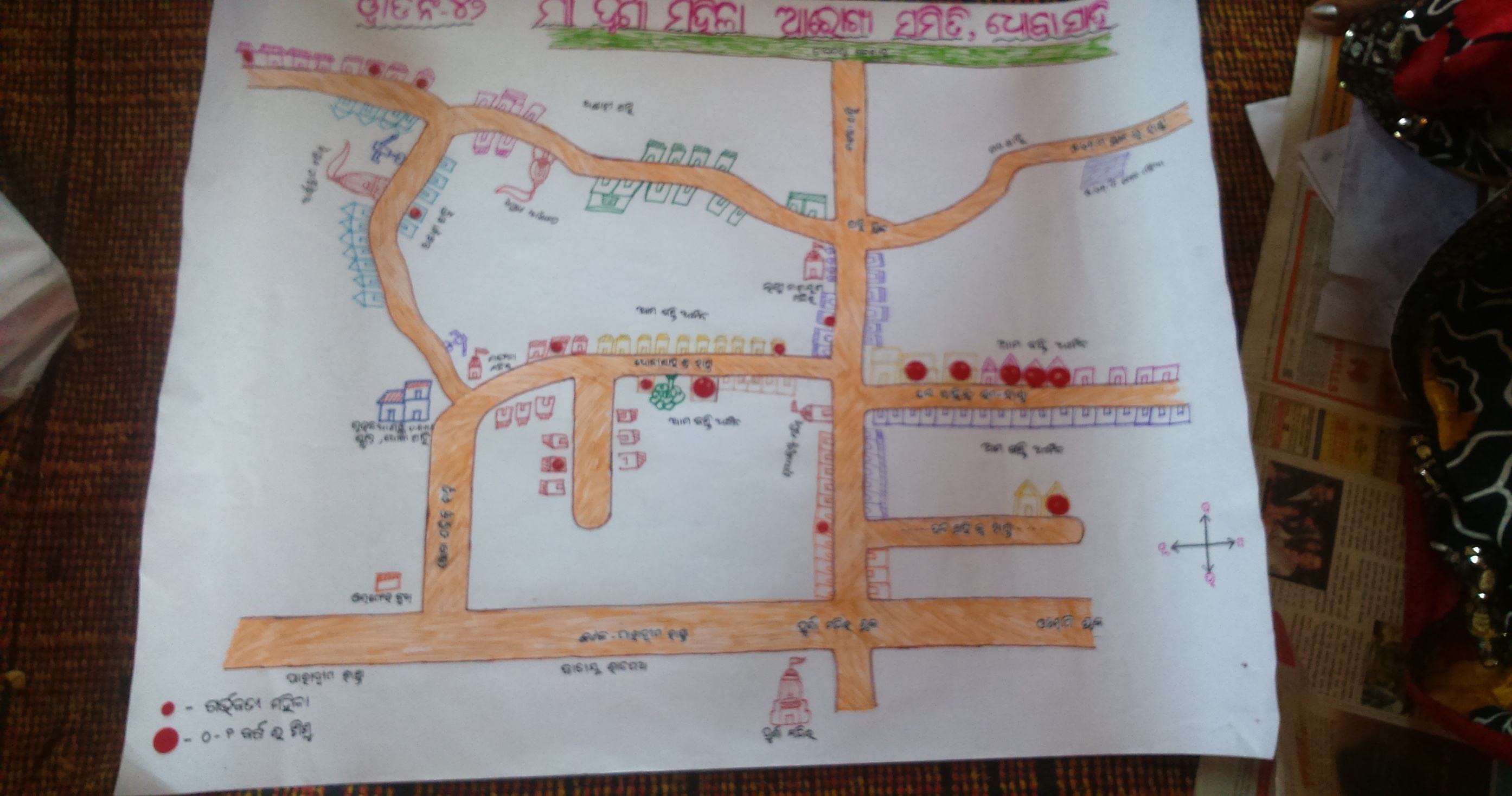 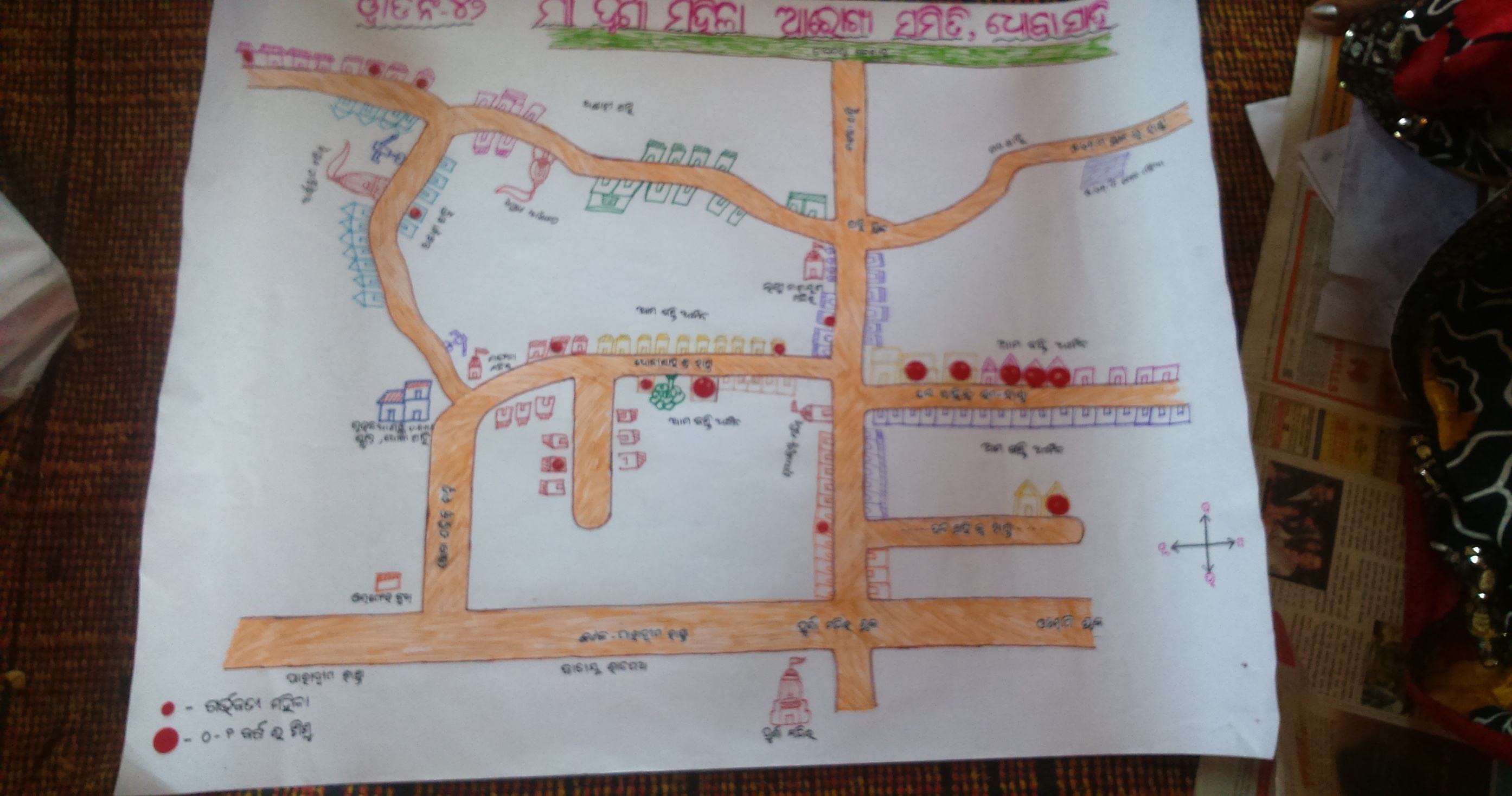 M4:8HH
M11:9HH
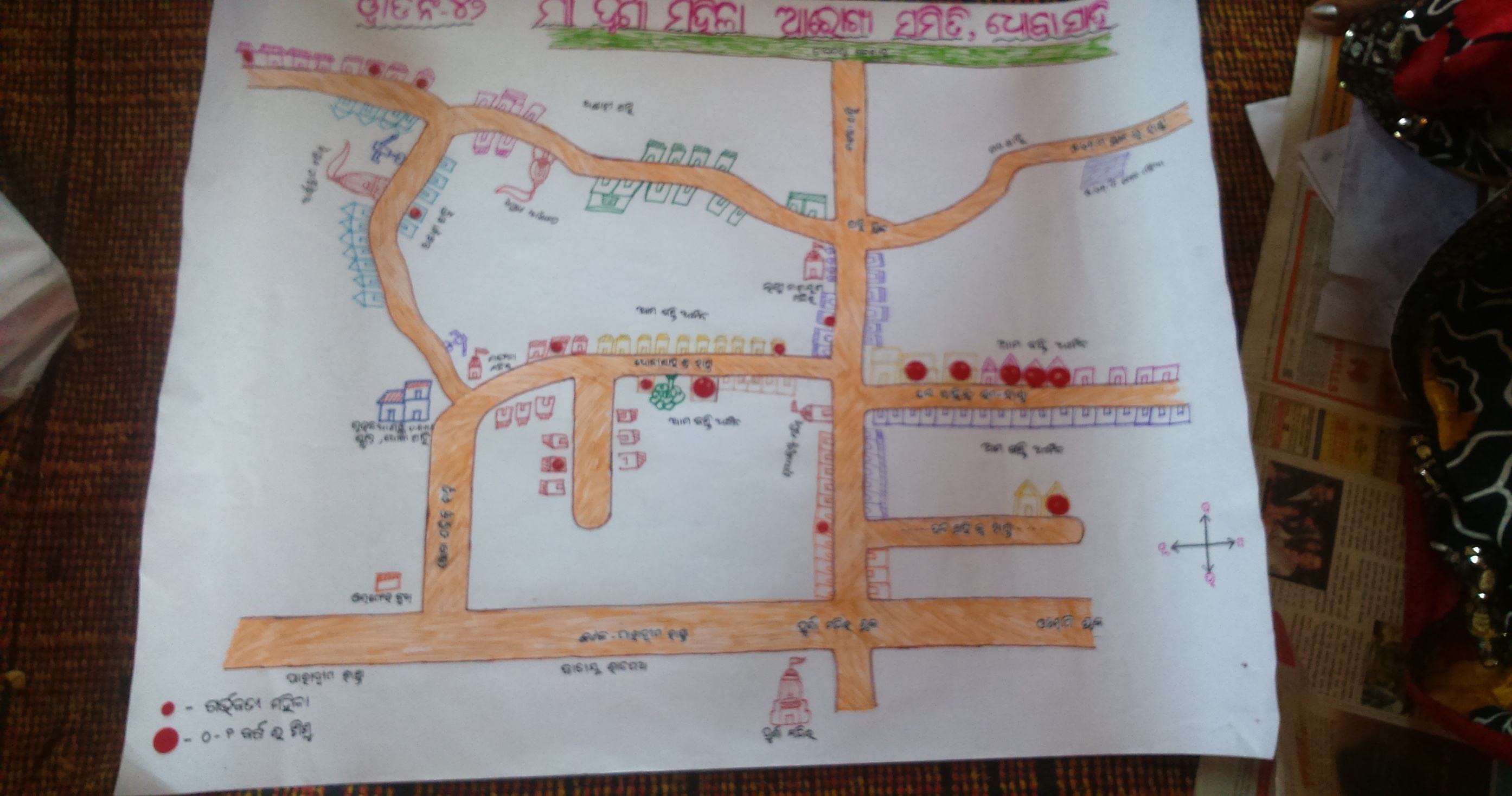 M9:12HH
M1:8HH
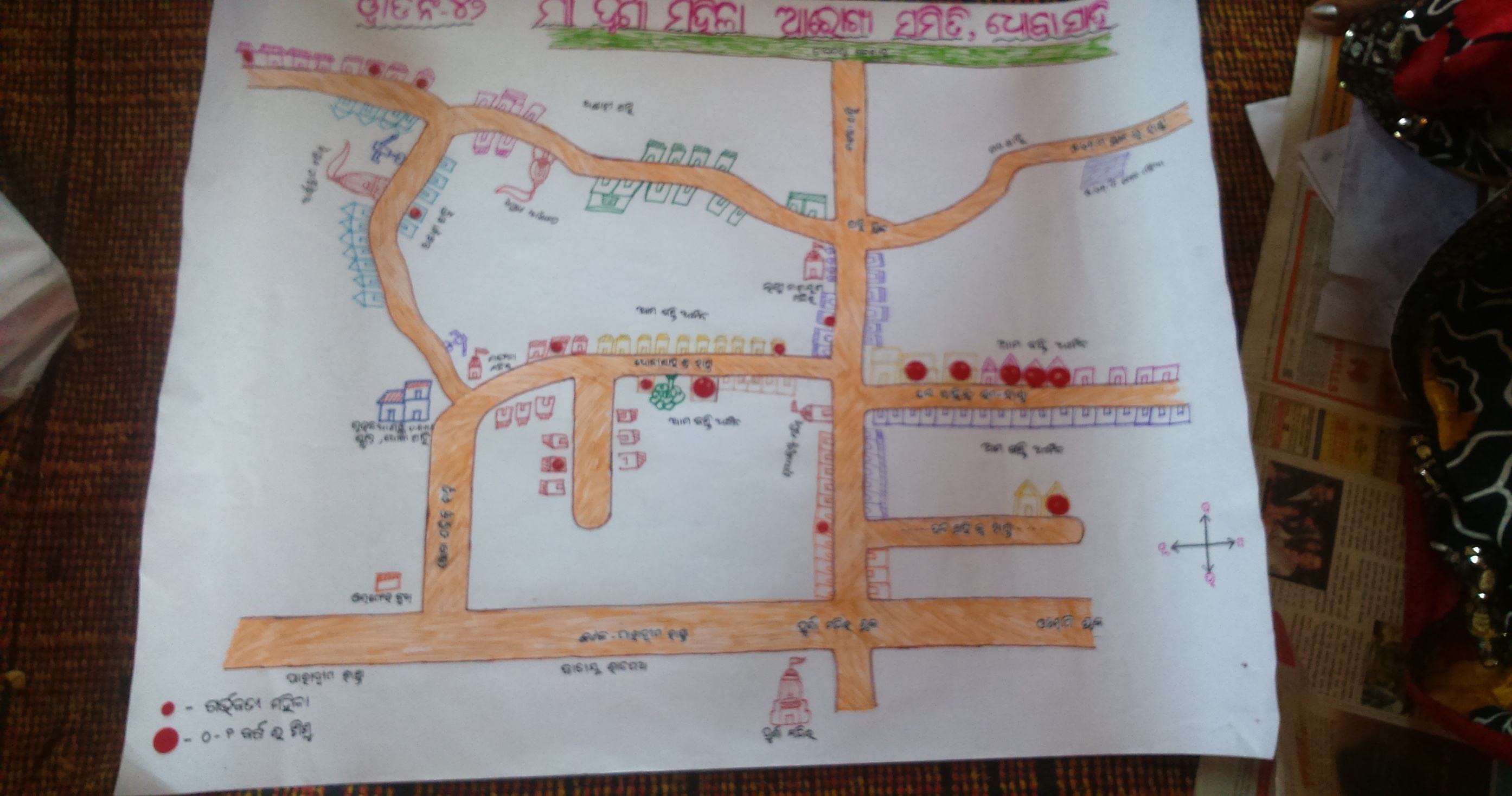 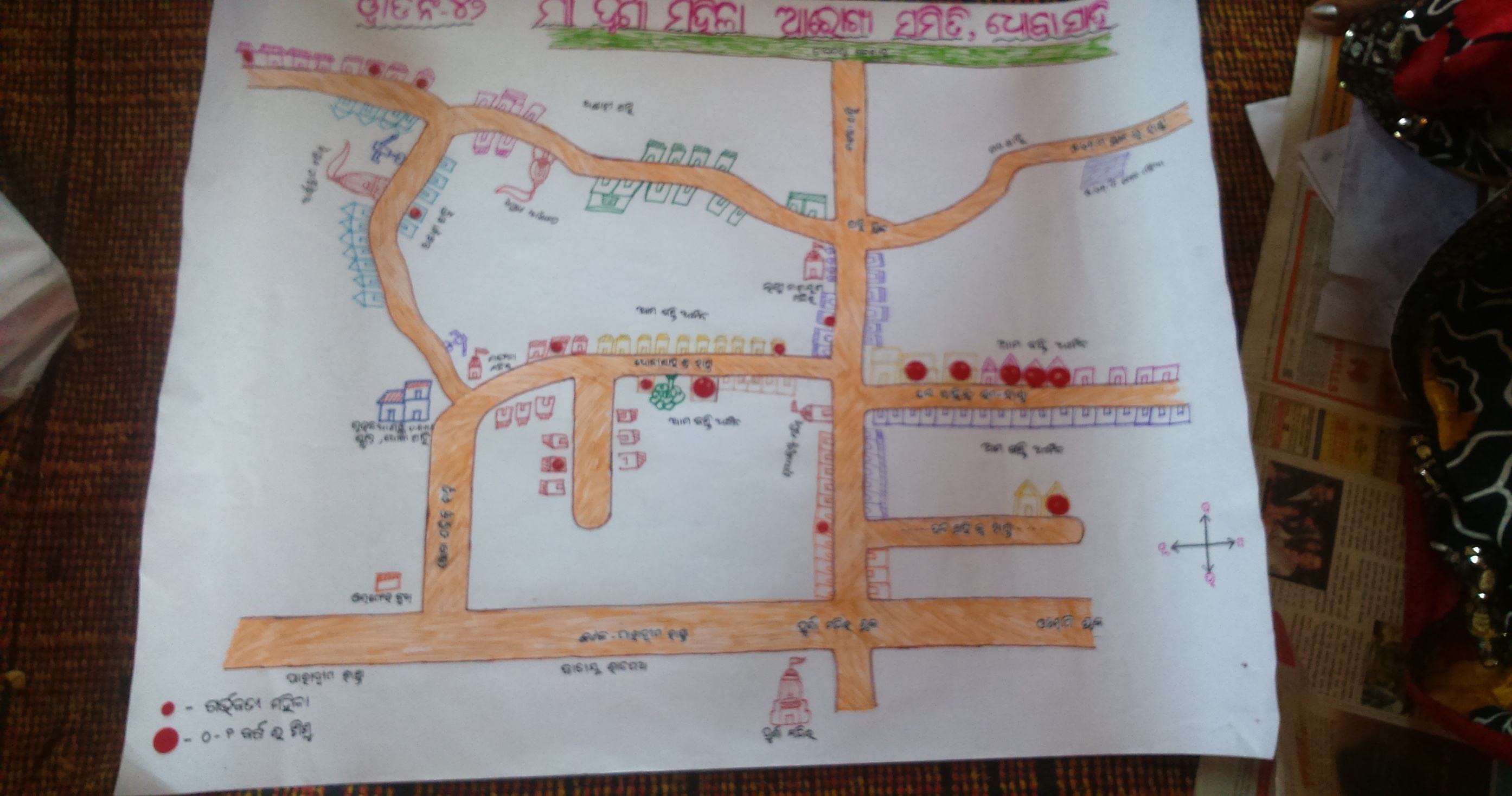 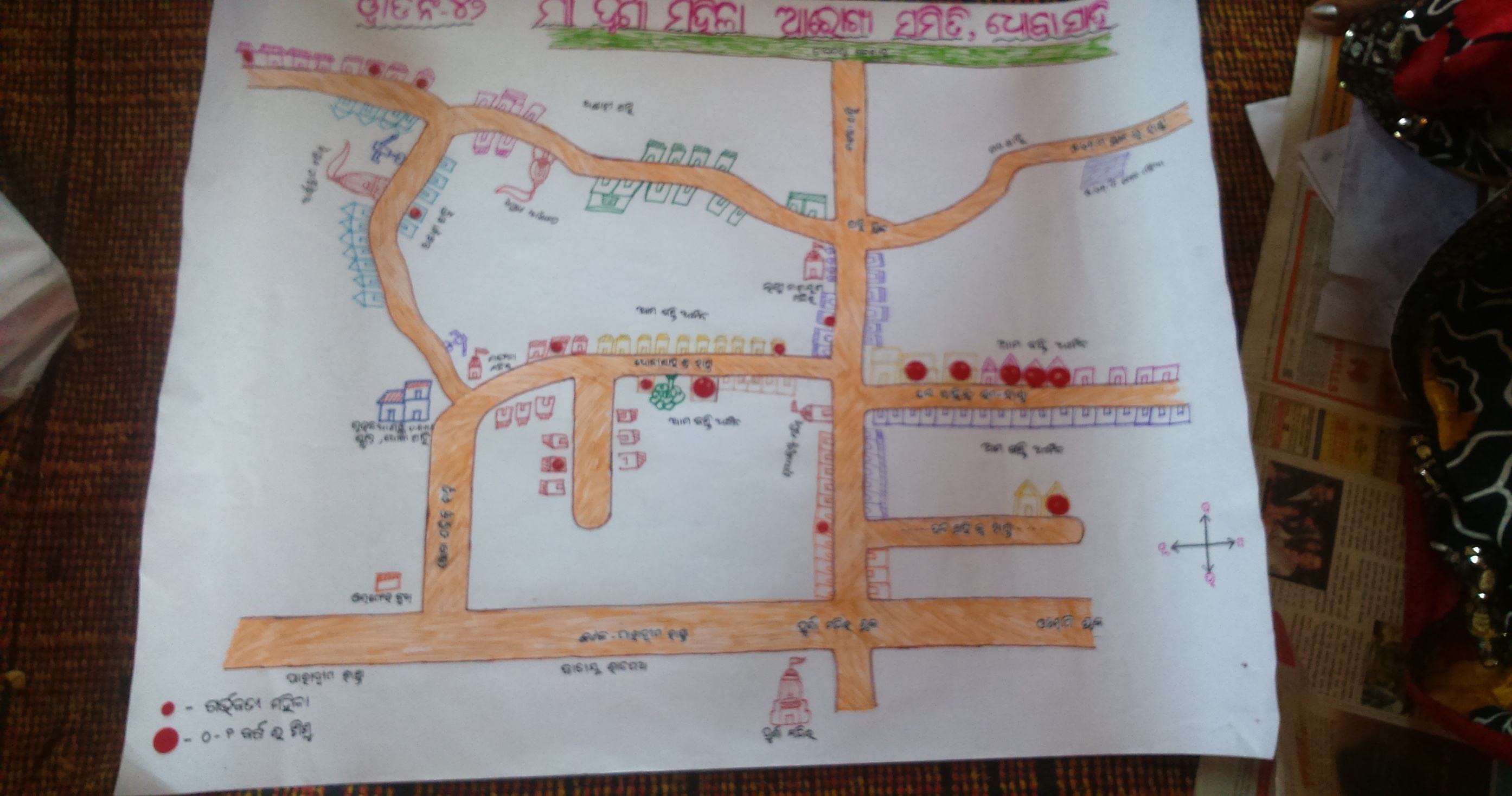 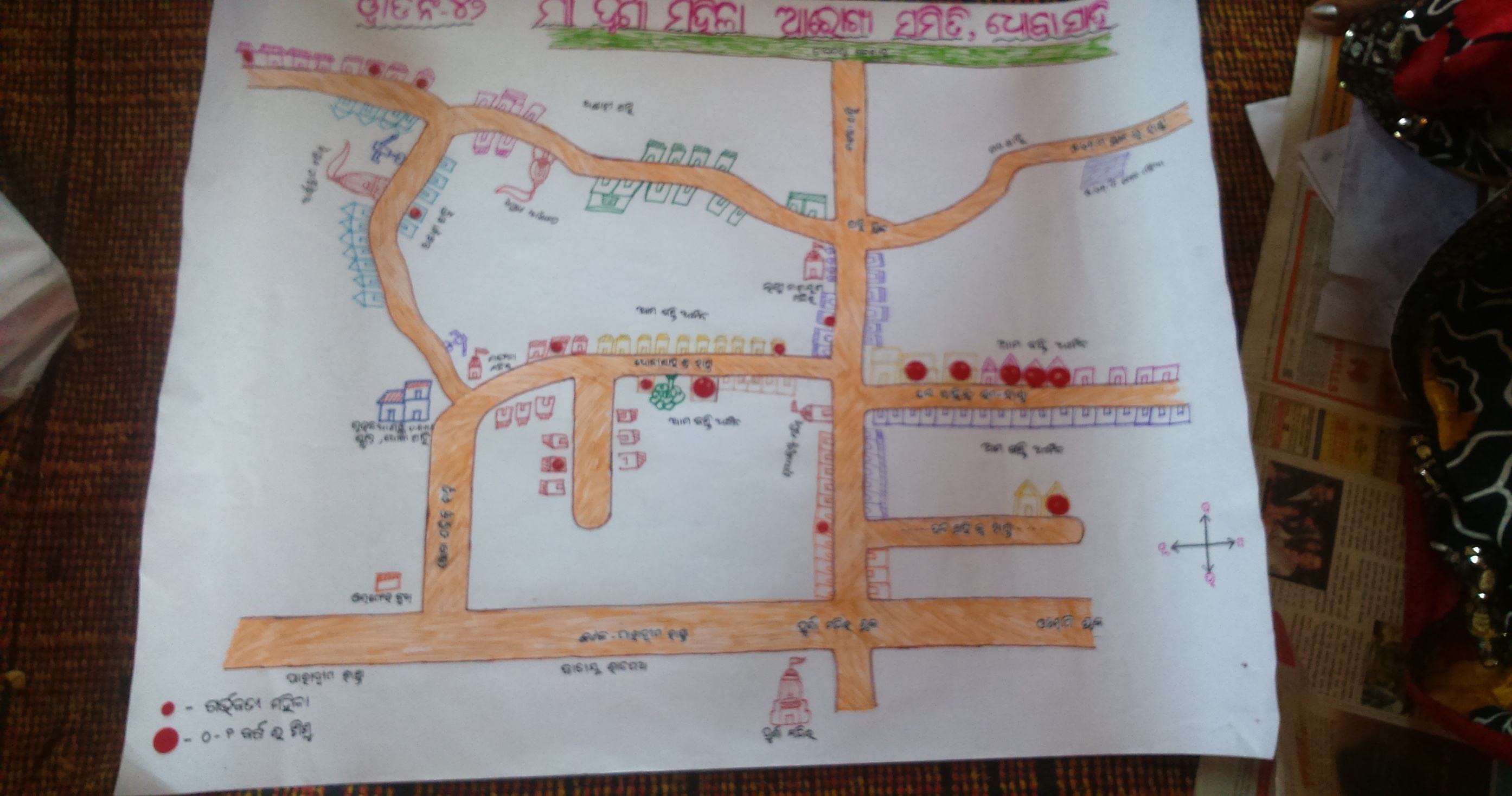 M6:11HH
M10:14HH
M7:12HH
M8:11HH
M5:8HH
Dhoba Sahi Basti,Ward:42 ,Cuttack HH:108
MANDATE OF MAS
Ensure 100% institutional delivery 
Ensue 100% immunisation  
Full attendance of beneficiary in UHND and immunisation session
Construction/use of toilet, ensure open defecation free and slum 
Monitoring of UHND, immunisation and UPHC services 
Planning and proper utilisation of untied fund  
Co-ordination with front line workers and line departments 
Use the composite register
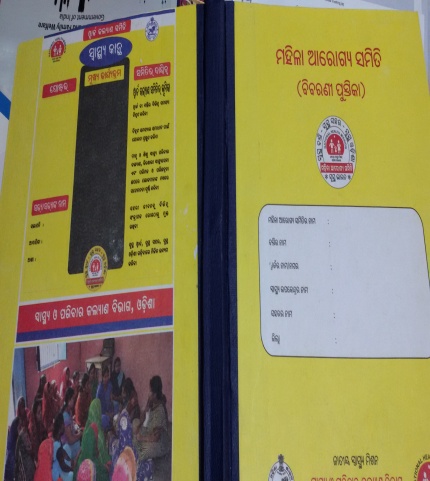 6
BEST PRACTICES
Monthly meetings to resolve local health issues 
Motivate for institutional delivery, UHND, immunisation & outreach camps 
Optimum utilisation of referral transport ( 108 & 102) 
Linkage to various schemes, programs of Govt. 
Performance review of group & individual members (MAS Grading)
Use of toilets by each HH
Use public health facility to reduce 
     out of pocket expenditure.
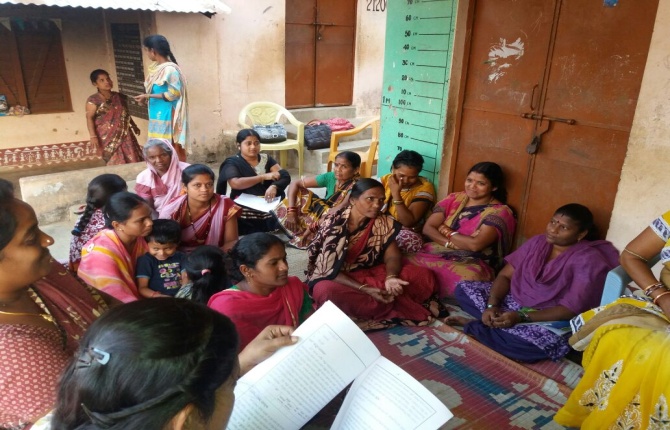 7
CAH under NUHM
8
Journey so far......
Meeting held with SPMU, CPMU officials, Nodal officers of state and city
Two wards in Bhubaneswar  and Cuttack cities selected for pilot intervention
Sensitization meetings held with the Corporator, MAS members and NGO representatives, UPHC officials, ANMs in respective wards 
Draft Calendar of activities prepared
Checklist for monitoring customised in local language (UPHC & UHND)
Pilot tested the check list in UPHCs and UHND sites in presence of MAS members, which was facilitated by the Programme Manager, AGCA Secretariat
Monitoring teams formed and orientation conducted 
Program launched in December 2016
The response over a period of three months shall be analysed  in March 2017.
Piloting  CAH in two cities
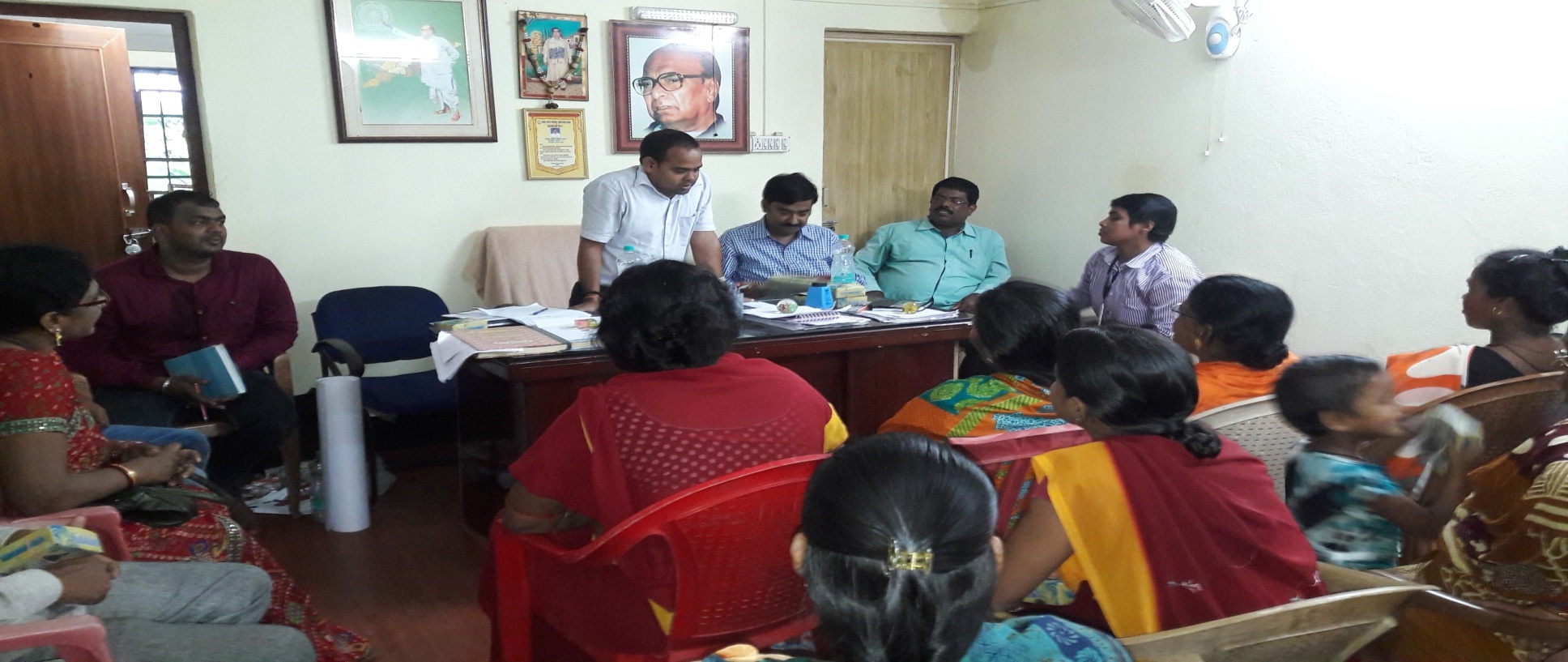 Corporator in Bhubaneswar city  sensitise the WKS & MAS members on community monitoring
Interaction with City Nodal officer & MAS members
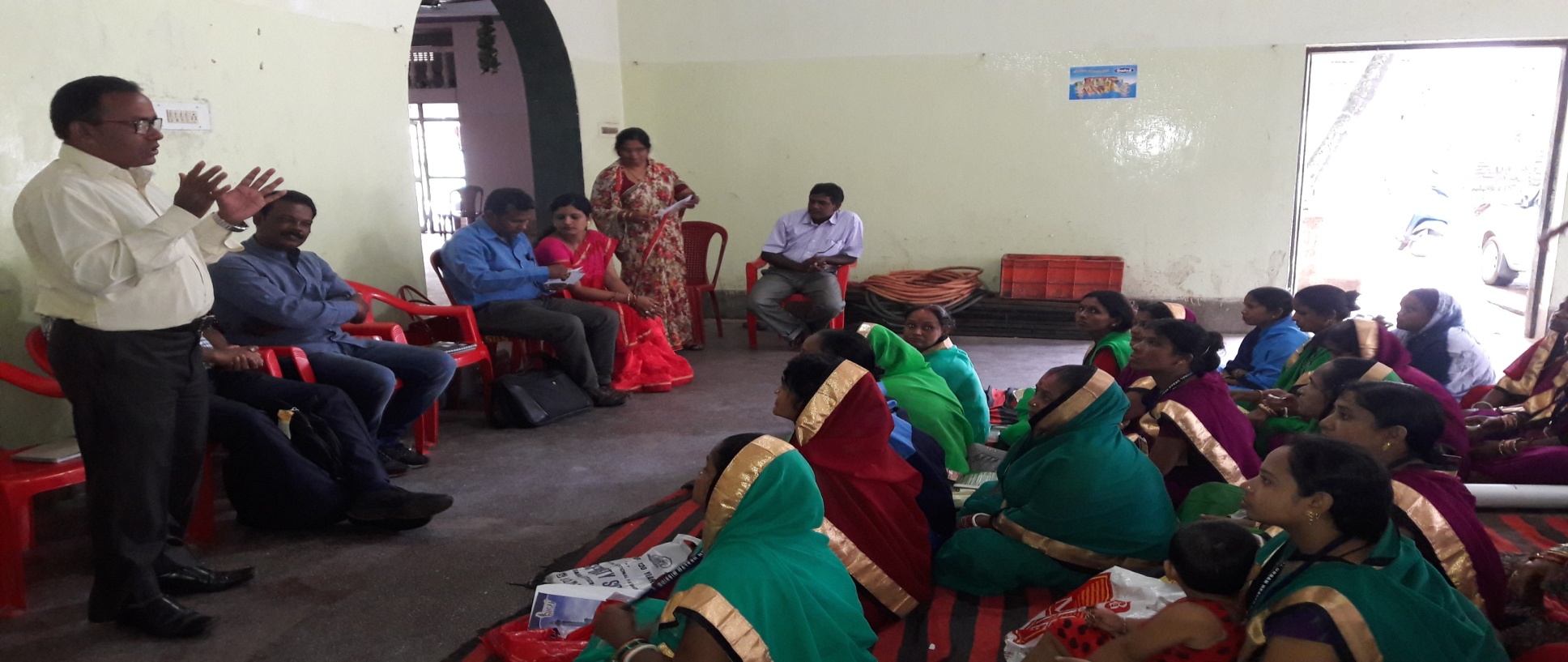 Program manager, AGCA, New Delhi interaction with City Nodal officer, Cuttack for planning of CAH  in urban area
Sensitise the MAS members on their role and  tools for community monitoring
Way forward...
Findings shall be shared in the meetings of CHS/RKS
Replication in other NUHM cities/towns 
Proposal to be included in the PIP
MAS Activities
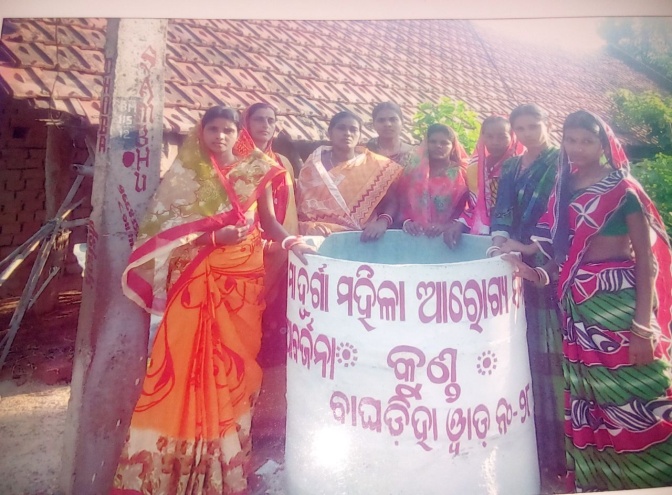 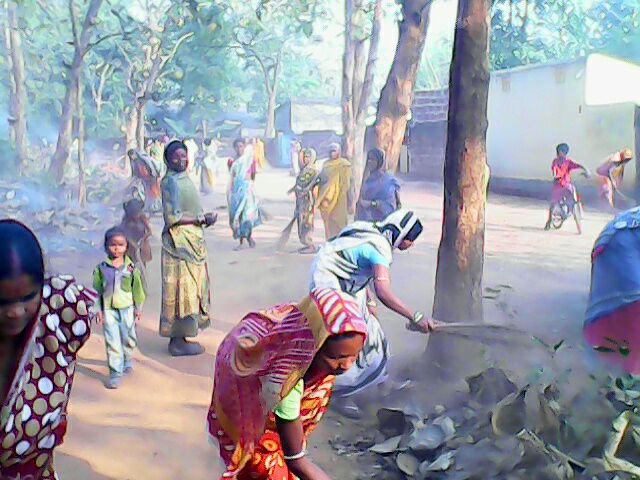 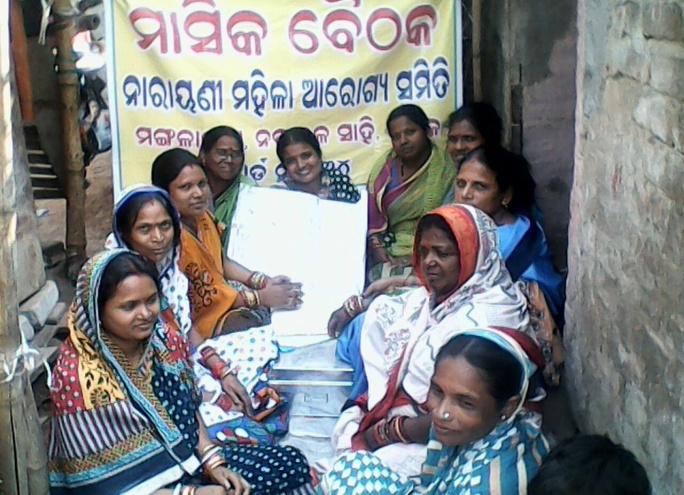 Use of Dustbin
Monthly MAS meeting
Cleanliness Drive
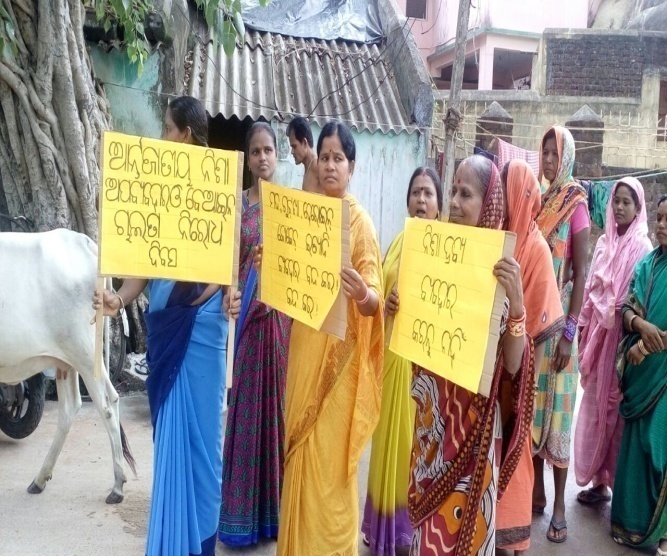 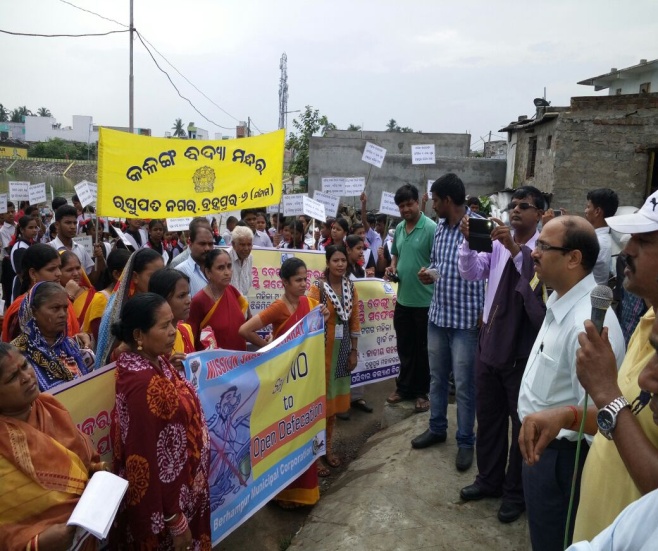 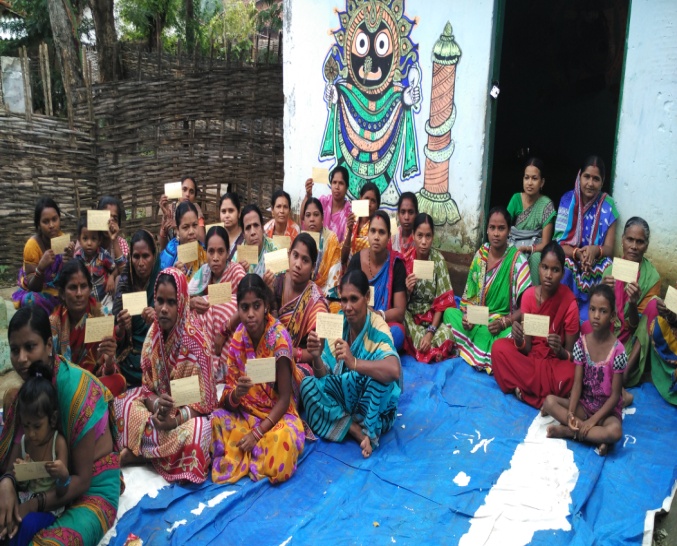 13
Awareness Rally
Postcard Campaign
Padayatra
MAS Activities
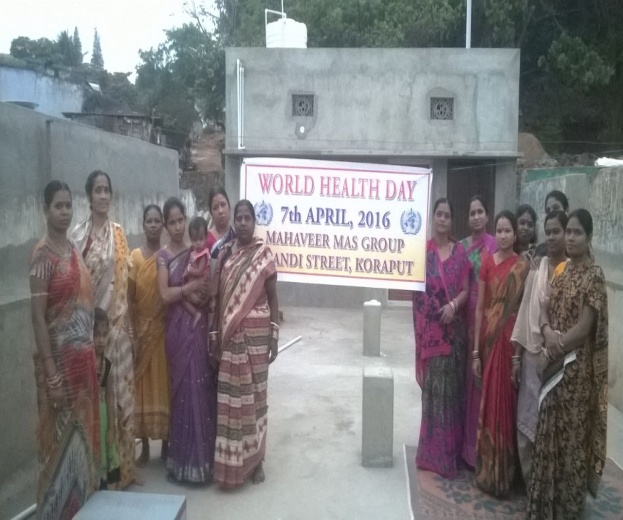 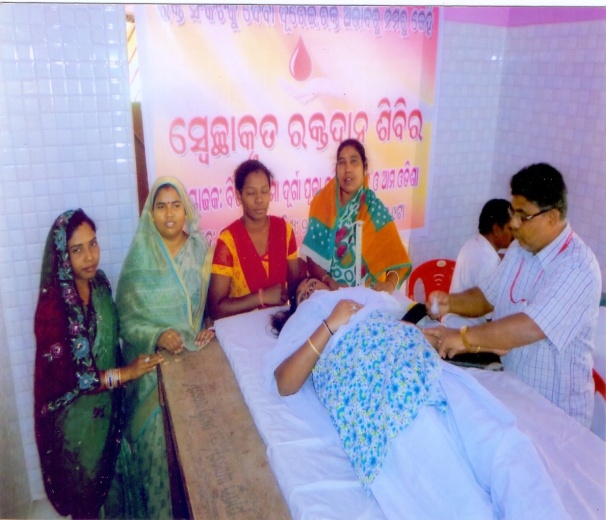 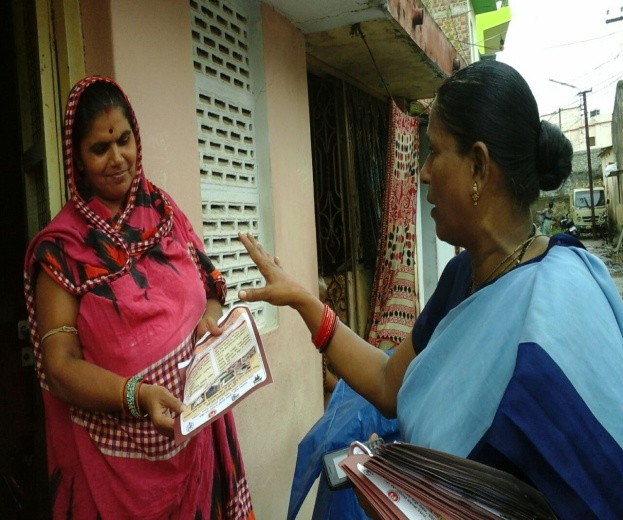 IPC on Jaundice
World Health Day
Blood Donation Camp
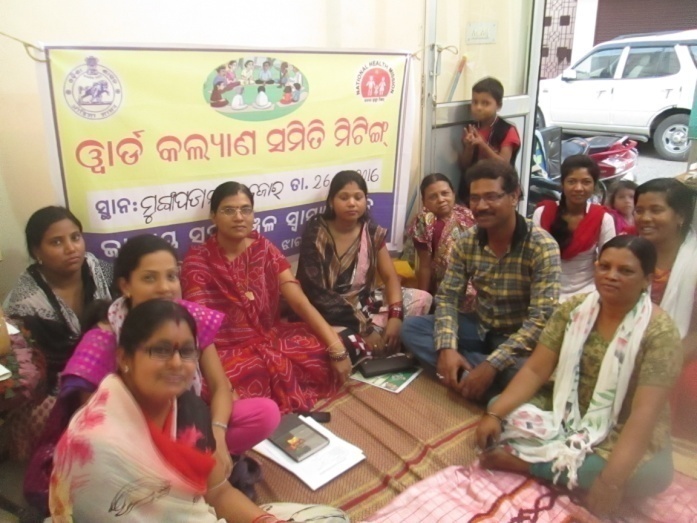 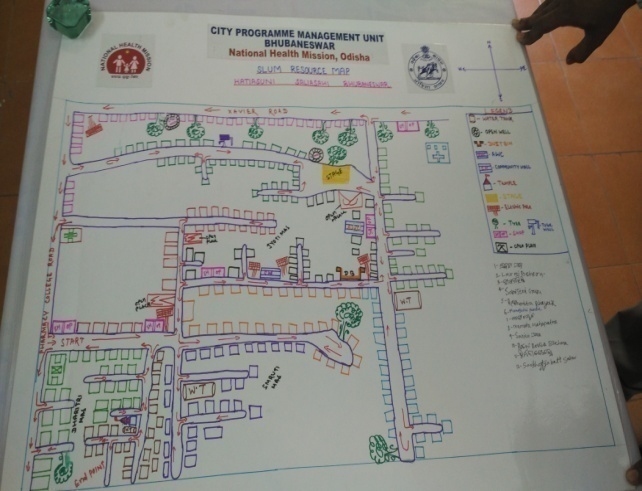 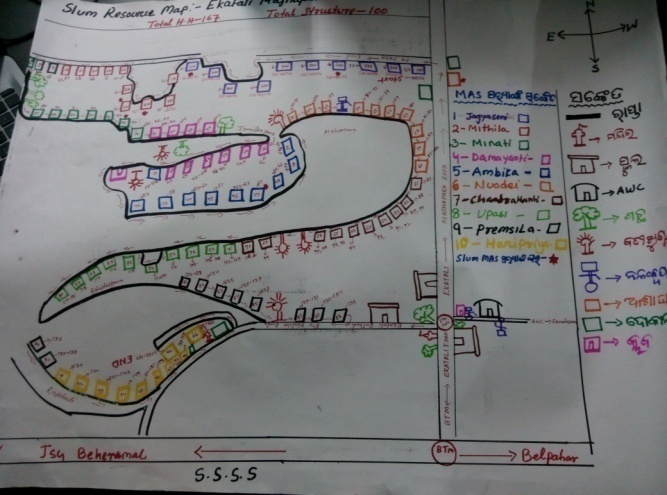 Slum Resource Map
Listing of HH
Participation in WKS
14
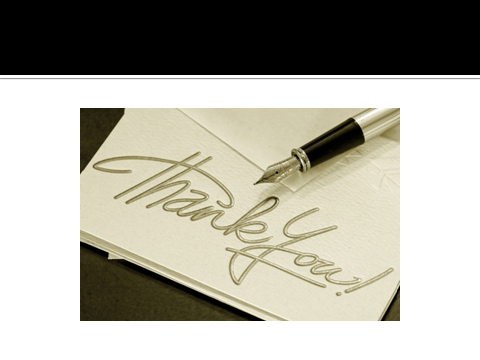 15